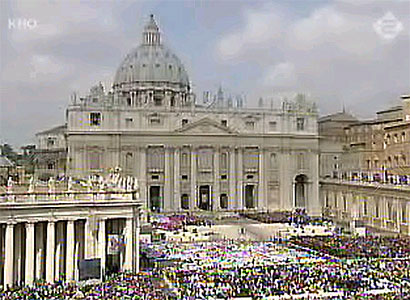 Barok 17e eeuw
Stijl om te imponeren (met veel pracht en praal) 
Katholieke kerk moet gezag herstellen
Ontstaan Opera ItaliëItaliaanse Barok verbonden met contrareformatie
Kenmerken opera
Gezongen toneelstuk: zingen en acteren
Aria’s
Geschoolde stemmen: groot bereik
Geschoolde stemmen: stembeheersing: hard en zacht ( zonder versterking )
Groot koor
Orkest 
Theatervormgeving: decor, rekwisieten, kostuums
Regisseur


Net zoals de oude Grieken deden (gezongen toneelstukken) Onderwerpen gaan ook vaak over oude Griekse mythen (verhalen over goden en halfgoden die van alles meemaken. Er valt meestal iets te leren. Liefde en gebroken harten komen vaak voor in het verhaal

Eerste opera’s voor de rijke adel (aan het hof) Later een hype, ontmoetingsplaats. Ontstaan operagebouwen
Monteverdi
Maakt 1e opera : Orfeo

Uitgangspunt: tekst moet verstaanbaar zijn! 
Muziek moet de tekst volgen(ondergeschikt)

Hoe doe je dat?
Polyfone muziek is dus NIET geschikt. Tekst is daar niet goed te volgen omdat alle stemmen gelijkwaardig zijn, en de tekst niet onder elkaar wordt gezongen.
https://www.youtube.com/watch?v=ZJlj1uy8cSA&list=RD02ZWLsLAujZzI
Dus.......
Eenstemmig zingen (tekst goed te volgen) = monodie
Eenvoudige begeleiding (basso continuo) Enkele instrumenten die begeleiden, niet teveel afleiden van tekst
http://www.youtube.com/watch?v=XZ2RvVMhGTg (vanaf 2.25)

Aria’s: kunnen zangers emotie uitdrukken en laten horen wat ze kunnen
http://www.youtube.com/watch?v=dPWyQlil8KE

Tekstboekje om mee te lezen.
Hoe heet nieuwe componeerstijl?
Oud: Prima pratica: 
Manier van componeren van vroeger (polyfoon). 
Muziek is belangrijkst, tekst niet

Nieuwe componeerstijl voor opera

Nieuw: Seconda pratica 
Tekst is het belangrijkst! 
Muziek moet volgen